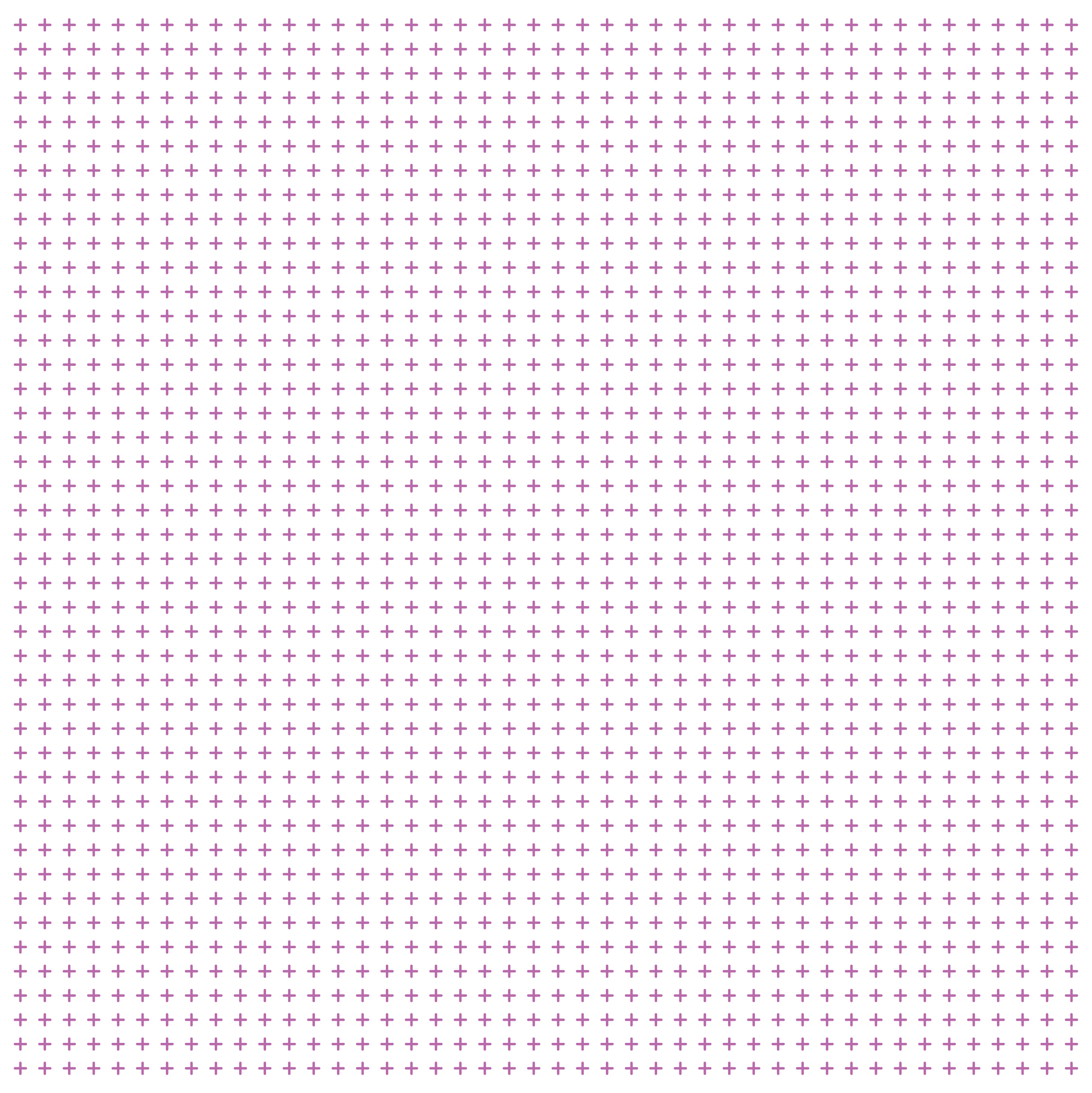 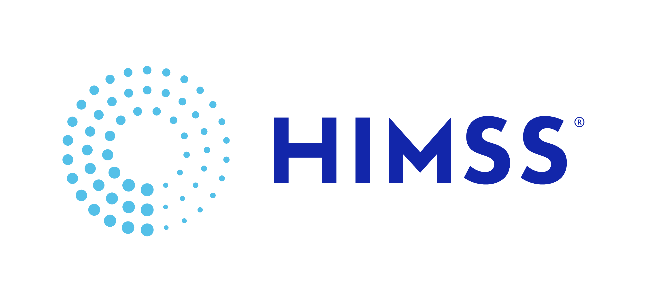 Global Health Equity Week
November 11 – 15, 2024

Join us for an experience focused on action and advocacy with a lineup of daily events and activities in support of the following topics:

Patient identification and access
Maternal health and quality of care
Telehealth and remote monitoring
Tribal and community health
Social determinants of health

#healthequity | himss.org/ghew
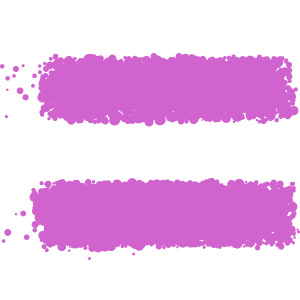